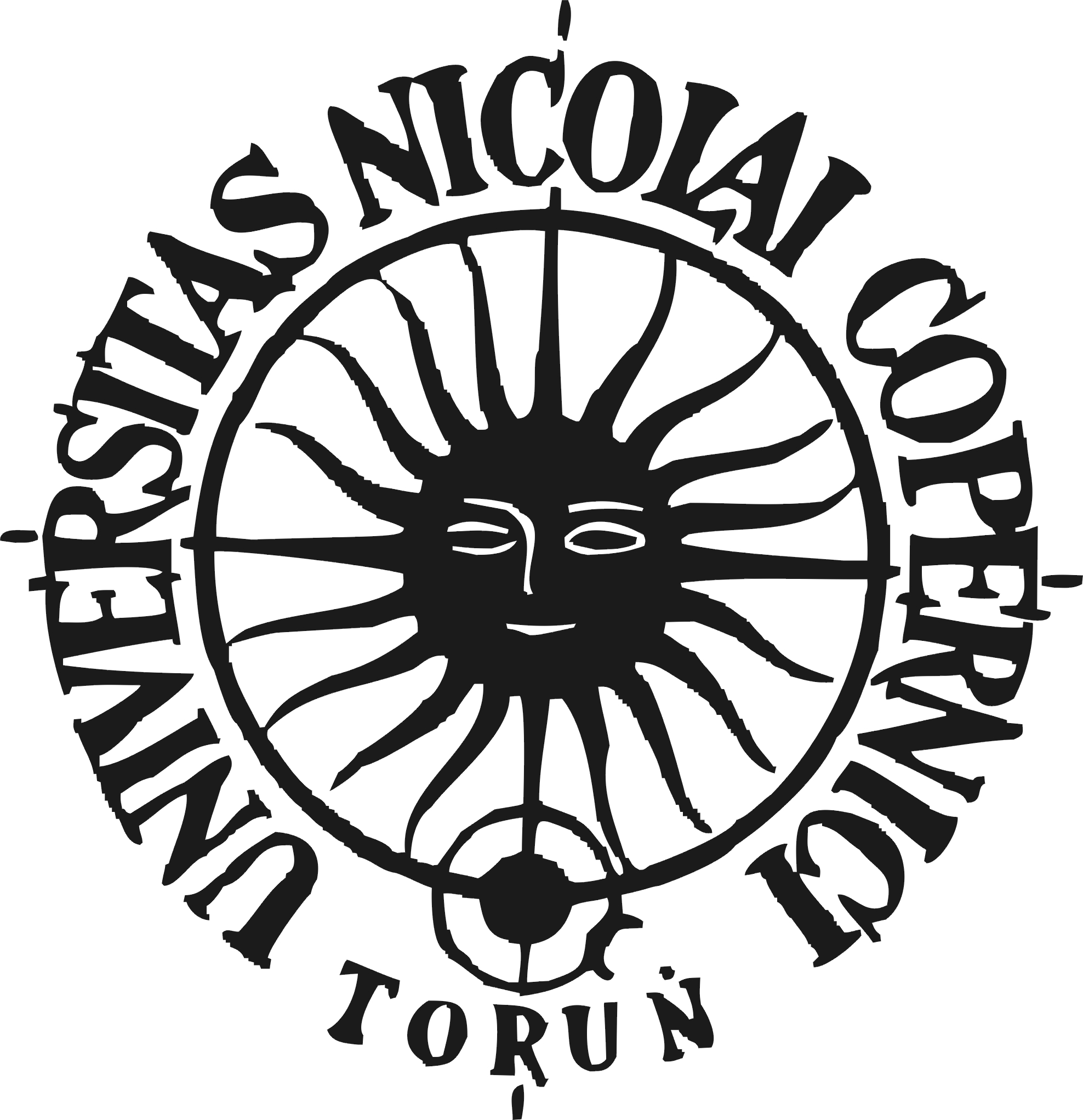 Jacek Matulewski
Katedra Informatyki Stosowanej WFAiIS, UMK

WWW: http://www.fizyka.umk.pl/~jacek
E-mail: jacek@fizyka.umk.pl
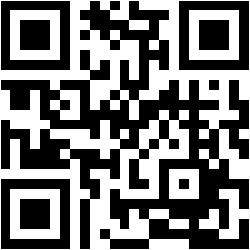 Programowanie ITablice, pętle, pliki
semestr letni 2020
Tablica jednowymiarowa
int[] ti;
To tylko referencja
Tablica jednowymiarowa
int[] ti = new int[3];
Tablica jednowymiarowa
int[] ti = new int[3] { 1, 2, 4 };
Tablica jednowymiarowa
int[] ti = { 1, 2, 4 };
Console.WriteLine(
    $"Liczba elementów: {ti.Length}");
for (int i = 0; i < ti.Length; i++)
    Console.Write("" + ti[i] + ";");
for (int i = 1; i <= ti.Length; i++)
    Console.Write("" + ti[i - 1] + ";");
for (int i = 1; i <= ti.Length; i++)
    Console.Write("" + ti[i] + ";");
Ważne!
Tablica jednowymiarowa
int[] ti = { 1, 2, 4 };
Console.WriteLine(
    $"Liczba elementów: {ti.Length}");
for (int i = 0; i < ti.Length; i++)
    Console.Write("" + ti[i] + ";");
Ważne!
foreach (int element in ti) 
    Console.Write("" + element + ";");
Tablica jednowymiarowa
int[] ti = { 1, 2, 4 };
Console.WriteLine(
    $"Liczba elementów: {ti.Length}");
for (int i = 0; i < ti.Length; i++)
    Console.Write("" + ti[i] + ";");
foreach (var element in ti) 
    Console.Write("" + element + ";");
Operatory [], = i ..
int[] ti = { 2, 4, 8, 16, 32, 64, 128, 
             256, 512, 1024 };
Console.WriteLine(ti[3]);
Console.WriteLine(ti[6]);
Jakie wartości zostaną wyświetlone?
Który element zostanie zmieniony?
ti[2] = 9;
int[] _ti = ti[3..6];
foreach (int element in _ti) 
    Console.Write("" + element + ";");
Uwaga! 3..6 to indeksy 3, 4 i 5 (bez 6)
Operatory [], = i ..
int[] ti = { 2, 4, 8, 16, 32, 64, 128, 
             256, 512, 1024 };

ti[3..6] elementy od czwartego do szóstego                        (indeksy 3, 4 i 5)
ti[..3]  elementy od początku tablicy do trzeciego                         (indeksy 0, 1 i 2)
ti[3..]  elementy od czwartego (o indeksie 3) do końca         (indeksy 3, 4, 5, 6, itd.)
ti[^1]   ostatni element w tablicy          (Uwaga! przy ^ liczone od 1, nie od 0)
ti[^6..^3] od szóstego elementu od końca                              do trzeciego elementu od końca
ti[3..^3]  od czwartego elementu do czwartego od końca
Tablice jako argumenty metod
static int sumuj(int[] ti)
{
    int suma = 0;
    foreach (int element in ti)
        suma += element;
    return suma;
}
int[] ti = { 1, 2, 4 };
int suma = sumuj(ti);
Console.WriteLine("Suma: " + suma);
Tablice jako argumenty metod
static int sumuj(params int[] ti)
{
    int suma = 0;
    foreach (int element in ti)
        suma += element;
    return suma;
}
int[] ti = { 1, 2, 4 };
int suma = sumuj(ti);
Console.WriteLine("Suma: " + suma);
Tablice jako argumenty metod
static int sumuj(params int[] ti)
{
    int suma = 0;
    foreach (int element in ti)
        suma += element;
    return suma;
}
int suma = sumuj(1, 2, 4);
Console.WriteLine("Suma: " + suma);
Tablice jako argumenty metod
static int[] klonuj(int[] tablica)
{
    int[] kopia = new int[tablica.Length];
    for (int i = 0; i < tablica.Length; ++i)
        kopia[i] = tablica[i];
    return kopia;
}
Metoda Clone w LINQ
Metoda ogólna
static T[] klonuj<T>(T[] tablica)
{
    T[] kopia = new T[tablica.Length];
    for (int i = 0; i < tablica.Length; ++i)
        kopia[i] = tablica[i];
    return kopia;
}
Ważne, ale nieobowiązkowe
Sortowanie
int[] losy = new int[30];
Random r = new Random();
for (int i = 0; i < losy.Length; i++)
    losy[i] = r.Next(100);

string s = "Przed sortowaniem: ";
foreach (int los in losy) s += los.ToString() + " ";
Console.WriteLine(s);

Array.Sort(losy);

s = "Po sortowaniu: ";
foreach (int los in losy) s += los.ToString() + " ";
Console.WriteLine(s);
17 przeciążonych wersji metody Array.Sort
m.in. przyjmująca IComparer (porównywacz)
Elementy tablicy muszą implementować interfejs IComparable<>, inaczej błąd w runtime
Przykład: liczby losowe
static void Main(string[] args)
{
    int licznik = 0;
    int[] tablica = new int[100];
    do
    {
        ConsoleKeyInfo cki = Console.ReadKey(false);
        int wartość = DateTime.Now.Millisecond;
        tablica[licznik] = wartość % 10;
        licznik++;
    }
    while (licznik < 100);

    ...
}
Przykład: liczby losowe
static void Main(string[] args)
{
    int licznik = 0;
    int[] tablica = new int[100];
    do
    {
        ConsoleKeyInfo cki = Console.ReadKey(false);
        int wartość = DateTime.Now.Millisecond;
        tablica[licznik] = wartość % 10;
        licznik++;
    }
    while (licznik < 100);

    ...
}
Przykład: liczby losowe
static void Main(string[] args)
{
    int licznik = 0;
    int[] tablica = new int[100];
    do
    {
        ConsoleKeyInfo cki = Console.ReadKey(false);
        int wartość = DateTime.Now.Millisecond;
        tablica[licznik] = wartość % 10;
        licznik++;
    }
    while (licznik < 100);

    ...
}
Przykład: liczby losowe
static void Main(string[] args)
{
    int licznik = 0;
    int[] tablica = new int[100];
    do
    {
        ConsoleKeyInfo cki = Console.ReadKey(false);
        int wartość = DateTime.Now.Millisecond;
        tablica[licznik] = wartość % 10;
        licznik++;
    }
    while (licznik < 100);

    ...
}
ostatnia cyfra
Przykład: liczby losowe
static void Main(string[] args)
{
    int licznik = 0;
    int[] tablica = new int[100];
    do
    {
        ConsoleKeyInfo cki = Console.ReadKey(false);
        int wartość = DateTime.Now.Millisecond;
        tablica[licznik] = wartość % 10;
        licznik++;
    }
    while (licznik < 100);

    ...
}
Przykład: liczby losowe
static void Main(string[] args)
{
    ...

    //wyświetlenie liczb w konsoli
    Console.WriteLine("\n\nUzyskane liczby losowe:");
    string s = "";
    foreach (int element in tablica) 
        s += element.ToString();
    Console.WriteLine(s);
}
Przykład: liczby losowe
static void Main(string[] args)
{
    ...

    //wyświetlenie liczb w konsoli
    Console.WriteLine("\n\nUzyskane liczby losowe:");
    string s = "";
    foreach (int element in tablica) 
        s += element.ToString();
    Console.WriteLine(s);

    //dopisanie liczb do pliku
    System.IO.File.AppendAllText("liczbyLosowe.txt", s);
}
Przykład: liczby losowe
Histogram dla liczb naturalnych:
wartość jest traktowana jak indeks tablicy
static void Main(string[] args)
{
    ...

    //obliczanie liczby wystąpień poszczególnych cyfr
    int[] histogram = new int[10];
    foreach (int wartość in tablica) 
        histogram[wartość]++;

    //wyświetlenie histogramu
    Console.WriteLine("\nHistogram:");
    foreach (int liczbaWartości in histogram) 
        Console.Write(liczbaWartości.ToString() + " ");
    Console.WriteLine();

    Console.Write("Naciśnij Enter..."); 
    Console.ReadLine();
}
Pliki tekstowe
Czytanie
string[] linie = 
    File.ReadAllLines(
        @"c:\Windows\system.ini");

Wyświetlanie
foreach (string linia in linie)
    Console.WriteLine(linia);
Pliki tekstowe
Zapisywanie
string nazwaPliku = "kopia.txt";
File.WriteAllLines(nazwaPliku, linie);
Kopiowanie pliku
System.IO.File.Copy(
    nazwaPliku, 
    nazwaPliku + ".bak", 
    true);
nadpisywanie
Pliki tekstowe
Otwieranie w notatniku
System.Diagnostics.Process.Start(
    "notepad.exe", 
    nazwaPliku)
Ogólniejszy przepis na uruchamianie programów
i przekazywanie do nich argumentów linii komend
Tablica dwuwymiarowa (macierz)
int[,] ti2 = new int[2, 3];
2 wiersze, 3 kolumny
Co jest wierszem, a co kolumną – konwencja!
Tablica dwuwymiarowa (macierz)
int[,] ti2 = new int[2, 3] 
{ 
    { 0, 1, 2 }, 
    { 3, 4, 5 } 
};
2 wiersze, 3 kolumny
Co jest wierszem, a co kolumną – konwencja!
Tablica dwuwymiarowa (macierz)
int[,] ti2 = new int[2, 3] 
{ 
    { 0, 1, 2 }, 
    { 3, 4, 5 } 
};
ti2.Length
ti2.Rank
ti2.GetLength(0), ti2.GetLength(1)
Tablica dwuwymiarowa (macierz)
int[,] ti2 = new int[2, 3];
for (int i = 0; i < 2; i++) //wiersze
    for (int j = 0; j < 3; j++) //kolumny
        ti2[i, j] = 3 * i + j;
ti2[wiersz,kolumna]
Czasem wygodniej ti2[kolumna,wiersz] 
                       przez analogię do ti2[x,y]
Tablica dla typów referencyjnych
1.
Exception[] te;
Console.WriteLine(te[0].Message);

2.
Exception[] te = new Exception[2];
Console.WriteLine(te[0].Message);

3.
Exception[] te = new Exception[2] 
{ new Exception(), new Exception() };
Console.WriteLine(te[0].Message);
Błąd kompilacji
Błąd runtime:
NullReferenceException
OK
Tablica dla typów referencyjnych
Exception[] te = new Exception[3];
for (int i = 0; i < te.Length; i++)
{
    te[i] = new Exception("Komunikat " + i);
    te[i].HelpLink = "http://www.umk.pl/";
}
Do tworzenia tablicy należy użyć pętli for
Próba użycia foreach → błąd kompilacji
Płytkie i głębokie kopiowanie
Załóżmy, że istnieje zainicjowana tablica te z elementami typu referencyjnego
Exception[] kopia1 = te;
Kopia referencji 
do tablicy
Exception[] kopia2 = new Exception[te.Length];
for (int i = 0; i < kopia2.Length; ++i)
    kopia2[i] = te[i];
Kopia tablicy referencji
(płytka kopia)
Exception[] kopia3 = new Exception[te.Length];
for (int i = 0; i < kopia3.Length; ++i)
    kopia3[i] = new Exception(
        tablica[i].Message);
Klonowanie elementów
(głęboka kopia)
Płytkie i głębokie kopiowanie
te
Płytkie i głębokie kopiowanie
te
kopia1
Kopia referencji 
do tablicy
Płytkie i głębokie kopiowanie
te
Kopia tablicy referencji
(płytka kopia)
kopia2
Płytkie i głębokie kopiowanie
te
Klonowanie elementów
(głęboka kopia)
kopia3
Pytania
Jakimi wartościami inicjowana jest tablica int[] ti = new int[3];, a jakimi Exception[] te = new Exception[3];?
Jaki jest indeks pierwszego elementu w tablicy?
Czym różni się pętla foreach od pętli for?
Czy tablice mogą być argumentami metody?
Czym jest klonowanie tablicy?
Jaka metoda służy do sortowania tablicy? 
Jakie warunki muszą spełniać elementy tablicy, aby można było ją sortować?
Jaka metoda pozwala na odczytanie tekstu z pliku jako zbiór akapitów (linii)?
Czym różni się płytkie i głębokie kopiowanie tablic z elementami typu referencyjnego?
Ćwiczenia
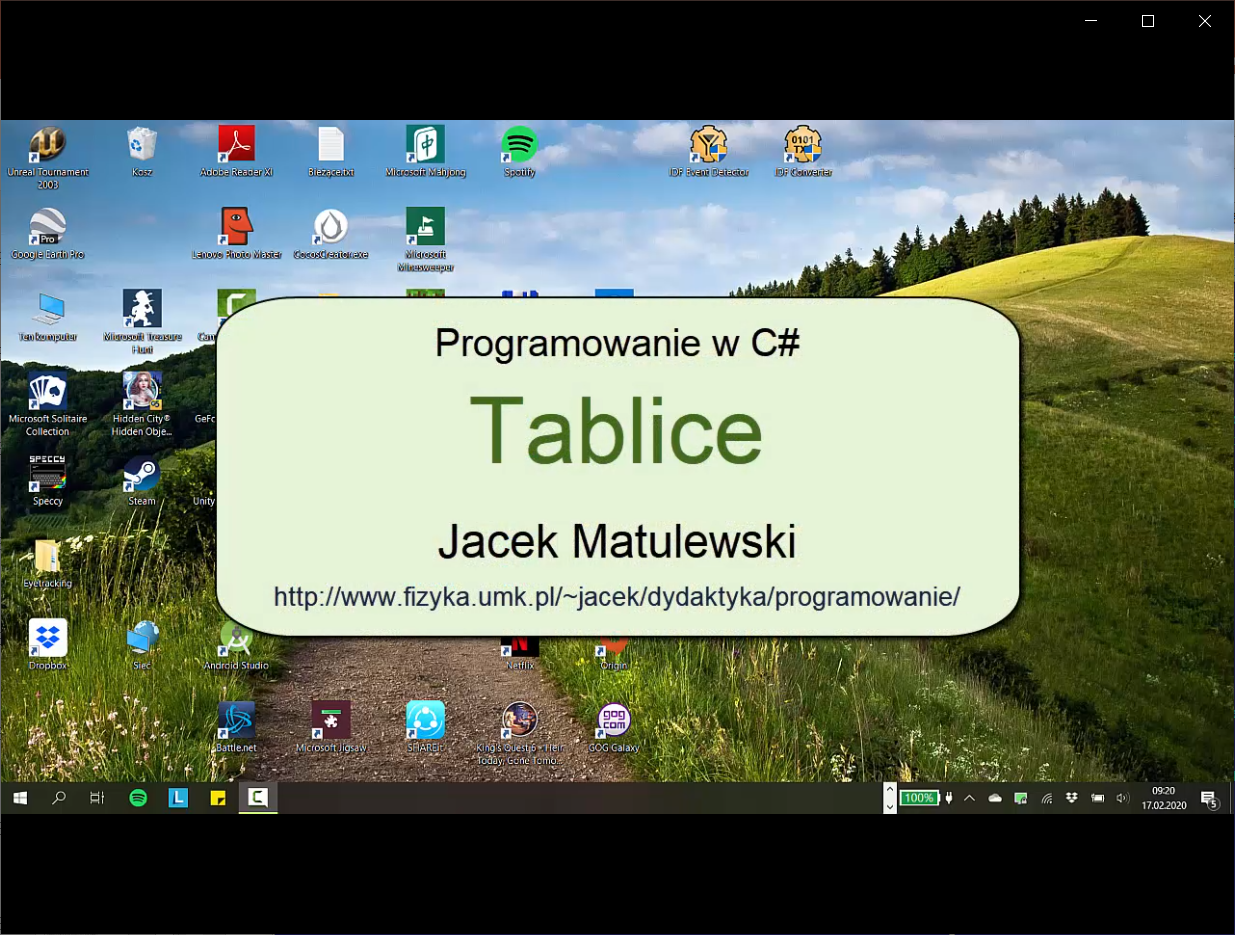